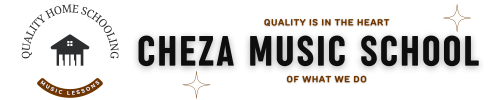 LESSON 5
Music Theory G2
Quiz: www.chezamusicschool.co.ke/mtg2l5
CONTENTS
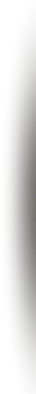 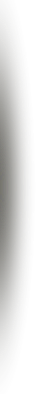 Pitch
01
02
Rhythm 1
Rhythm 2
03
Rhythm 3
04
CONTENTS
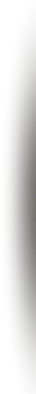 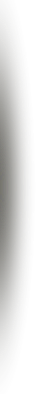 Keys & Scales 1
05
06
Keys & Scales 2
Intervals
07
Tonic Triads
08
CONTENTS
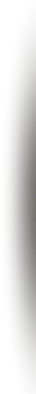 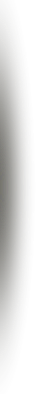 Terms and Signs
09
Terms & Signs for the day:
We have covered all the terms and signs for grade 2. Can you remember them? Test yourself at https://gb.abrsm.org/en/our-exams/online-theory/music-theory-quiz/
In that page, scroll down, click on grade 2 and try out the quiz.
06
Keys and Scales 2
Grade 2
INTERVALS
TONIC TRIADS
Reminder:
An interval measures the difference in pitch between two notes.
To measure an interval, we count up in degrees from the lower to the higher note.
Below are intervals above the tonic in C major:
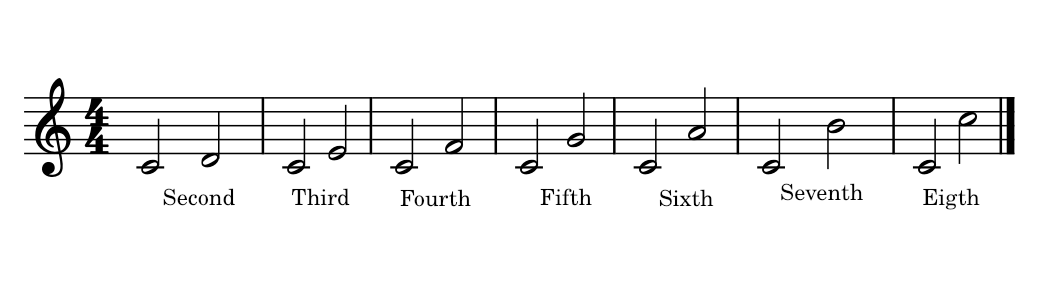 Relative majors and minors
In grade 2, the lower note of every interval will always be the key note.
It doesn’t matter if the higher note is sharpened, the interval remains the same.
Intervals may appear with the higher note first, but we still count up from the lower note.
Intervals
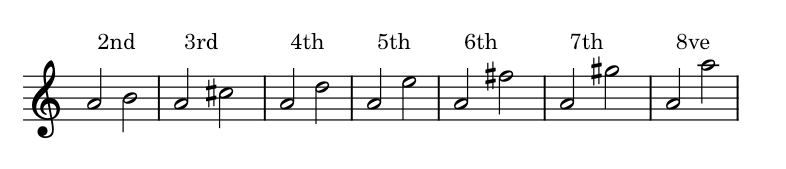 Which key has the intervals shown above?
A major written without key signature. 
Which degrees of A major are sharpened?
A major intervals with key signature
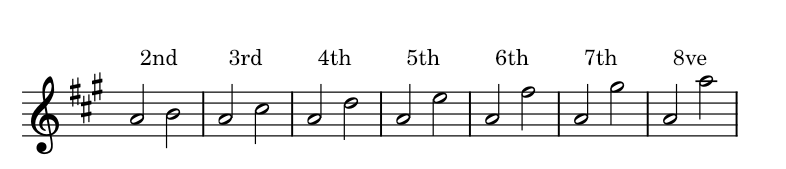 With key signatures, we don’t need accidentals when writing intervals
Can you still see which degrees are sharpened?
Intervals
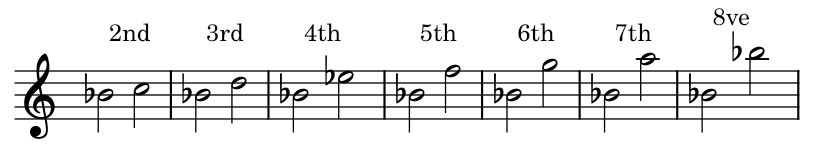 Which key has the intervals shown above?
B flat major written without key signature. 
Which degrees of B flat major are flattened?
B flat major intervals with key signature
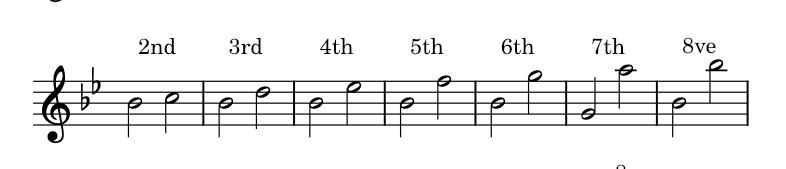 With key signatures, we don’t need accidentals when writing intervals
Can you still see which degrees are flattened?
Intervals
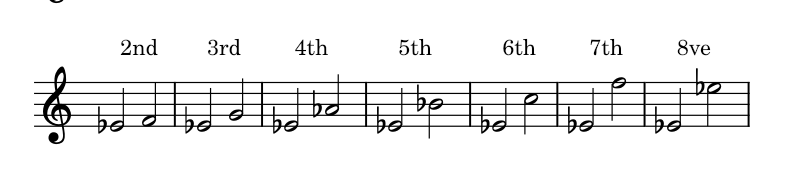 Which key has the intervals shown above?
E flat major written without key signature. 
Which degrees of E flat major are flattened?
E flat major intervals with key signature
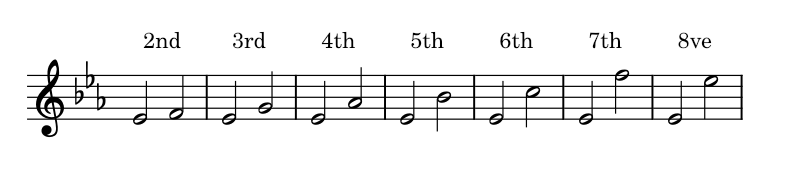 With key signatures, we don’t need accidentals when writing intervals
Can you still see which degrees are flattened?
Intervals
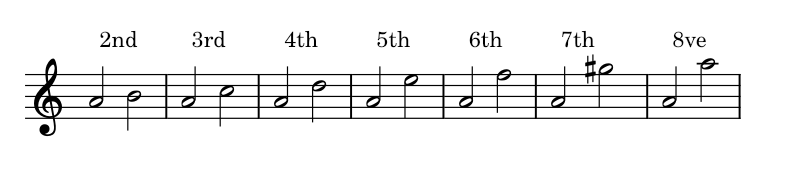 Which key has the intervals shown above?
A minor. 
Which degrees of A minor are raised?
Intervals
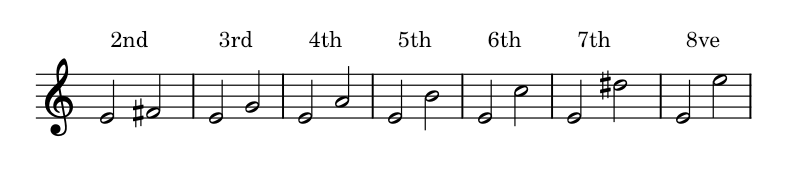 Which key has the intervals shown above?
E minor written without key signature. 
Which degrees of E minor are raised?
E minor intervals with key signature
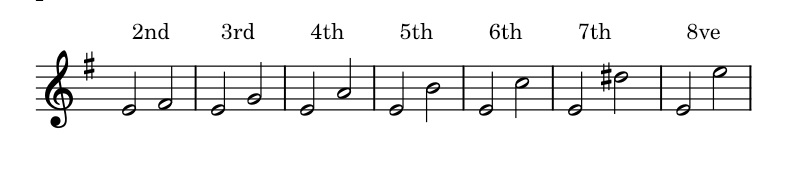 With key signatures, we don’t need accidentals when writing intervals
The raised 7th degree in a minor key, however, should always be there.
Can you still see which degrees are raised by the key signature?
Intervals
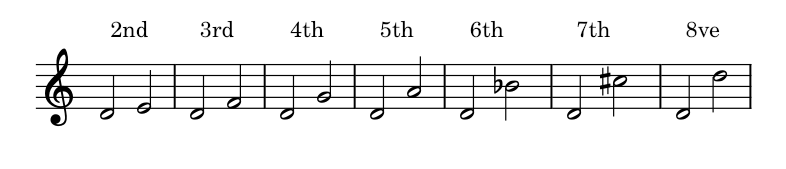 Which key has the intervals shown above?
D minor written without key signature. 
Which degrees of E minor are raised?
E minor intervals with key signature
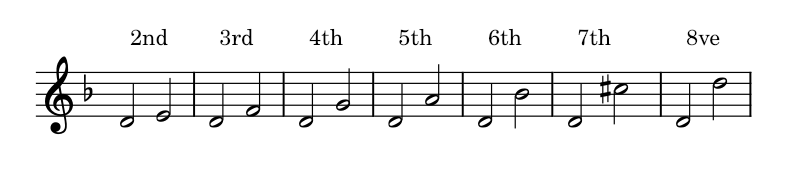 With key signatures, we don’t need accidentals when writing intervals
The raised 7th degree in a minor key, however, should always be there.
Can you still see which degrees are lowered by the key signature?
Identify these intervals above the tonic
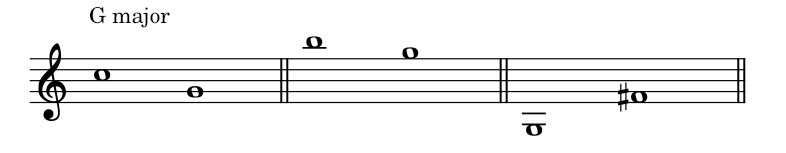 4th
3rd
7th
Identify these intervals above the tonic
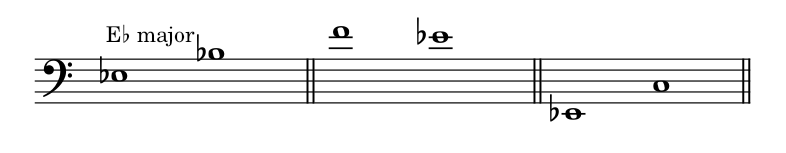 5th
2nd
6th
Identify these intervals above the tonic
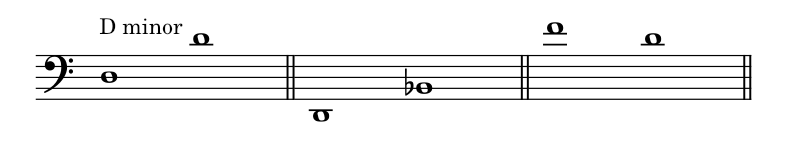 8ve
6th
3rd
Identify these intervals above the tonic
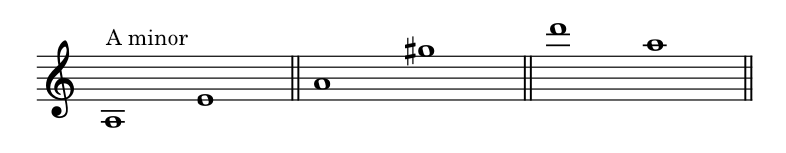 5th
7th
4th
Identify these intervals above the tonic
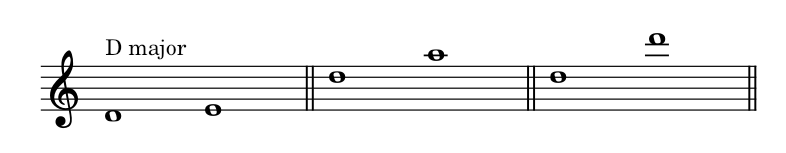 2nd
5th
8ve
Identify these intervals above the tonic
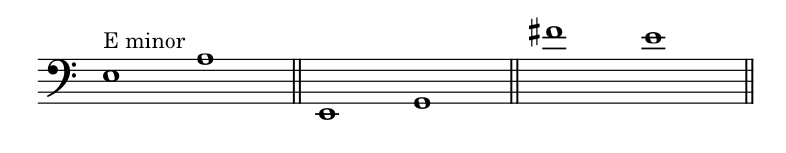 4th
3rd
2nd
Identify intervals shown by brackets
The lower note of every interval is the tonic
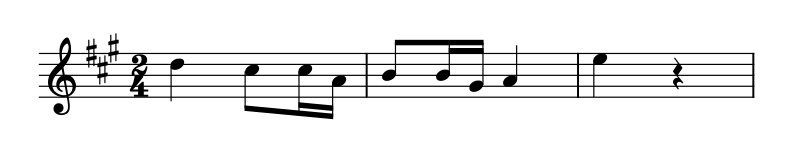 3rd
5th
Identify intervals shown by brackets
The lower note of every interval is the tonic
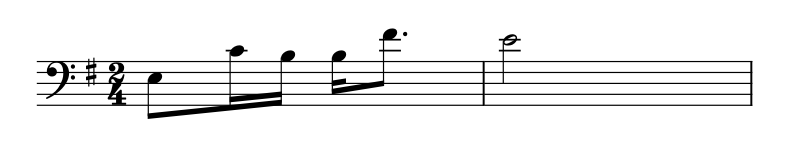 2nd
6th
Name the key of each tonic triad below
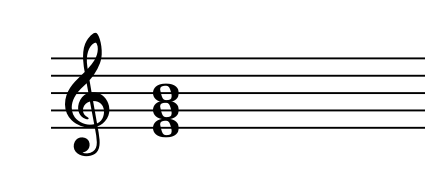 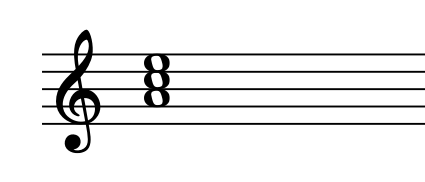 A minor
E minor
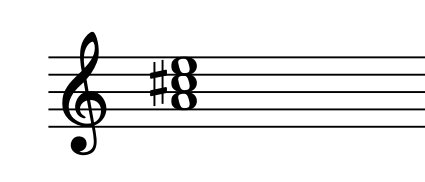 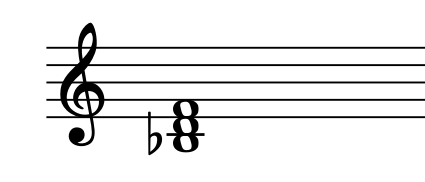 B flat major
A major
Name the key of each tonic triad below
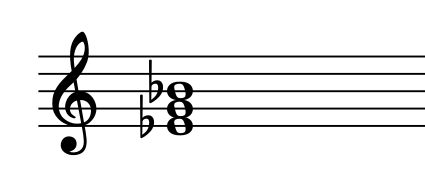 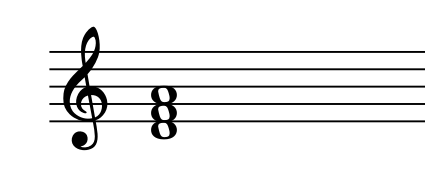 D minor
E flat major
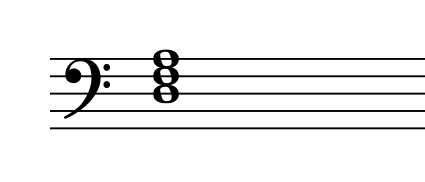 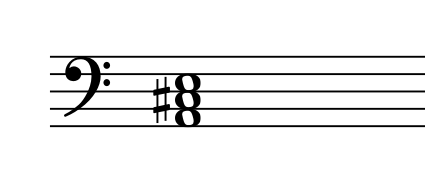 D minor
A major
Which note is missing to make this a tonic triad
of A major?
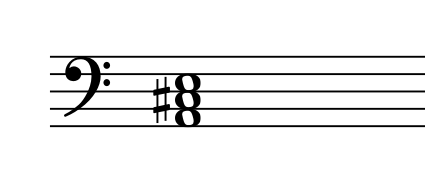 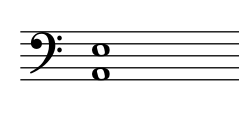 Which note is missing to make this a tonic triad
of B flat major?
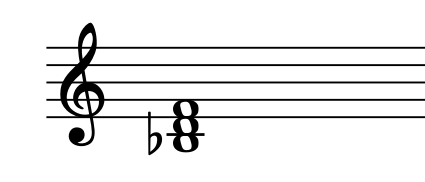 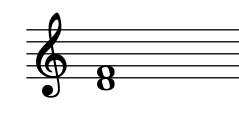 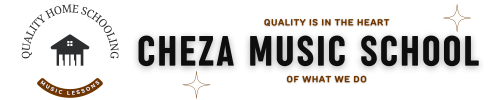 Thank you, Friends
Quiz: www.chezamusicschool.co.ke/mtg2l5